Grant no. 12135007
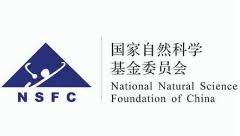 Craig Roberts … http://inp.nju.edu.cn/
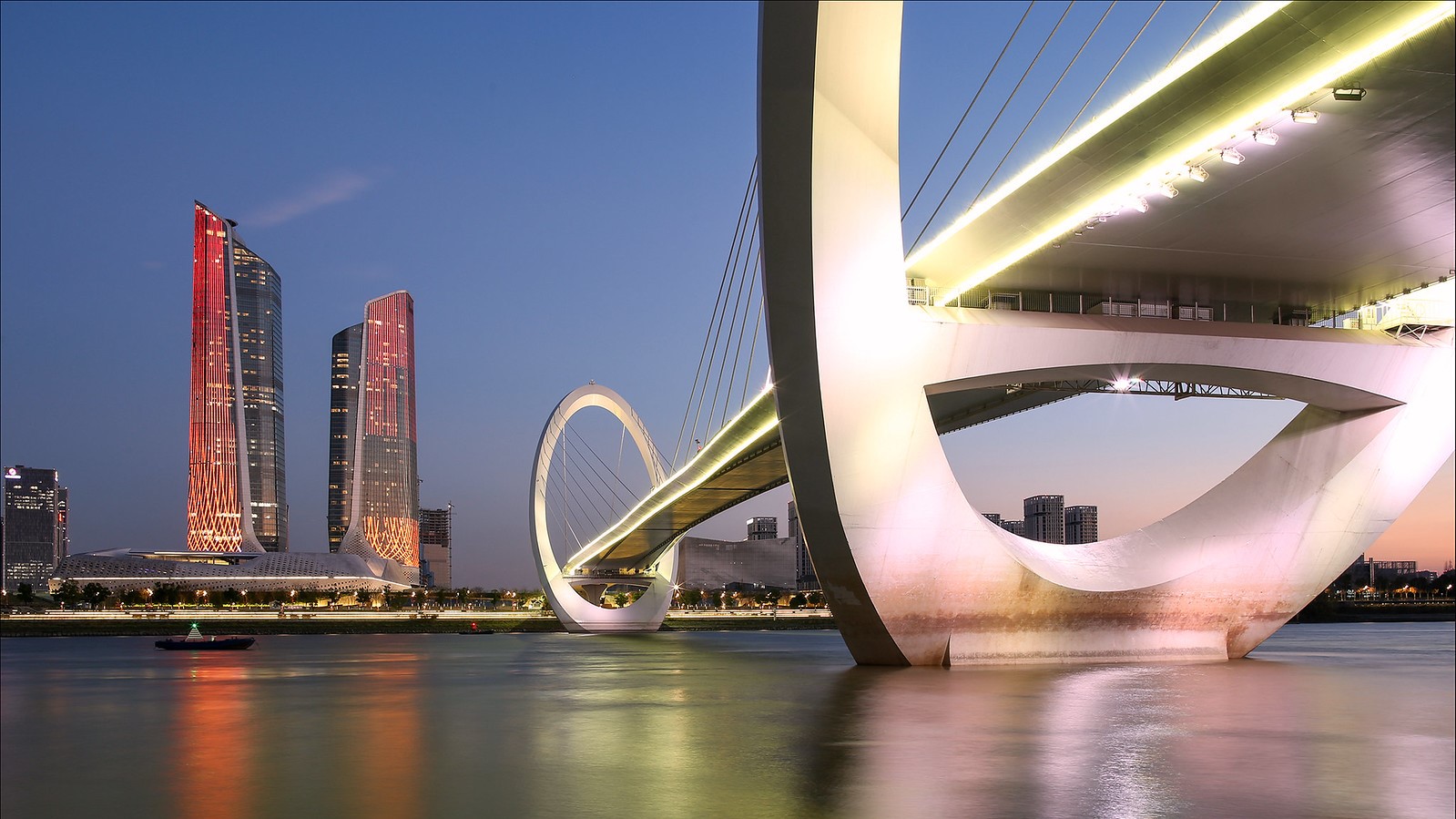 [Speaker Notes: 25+5]
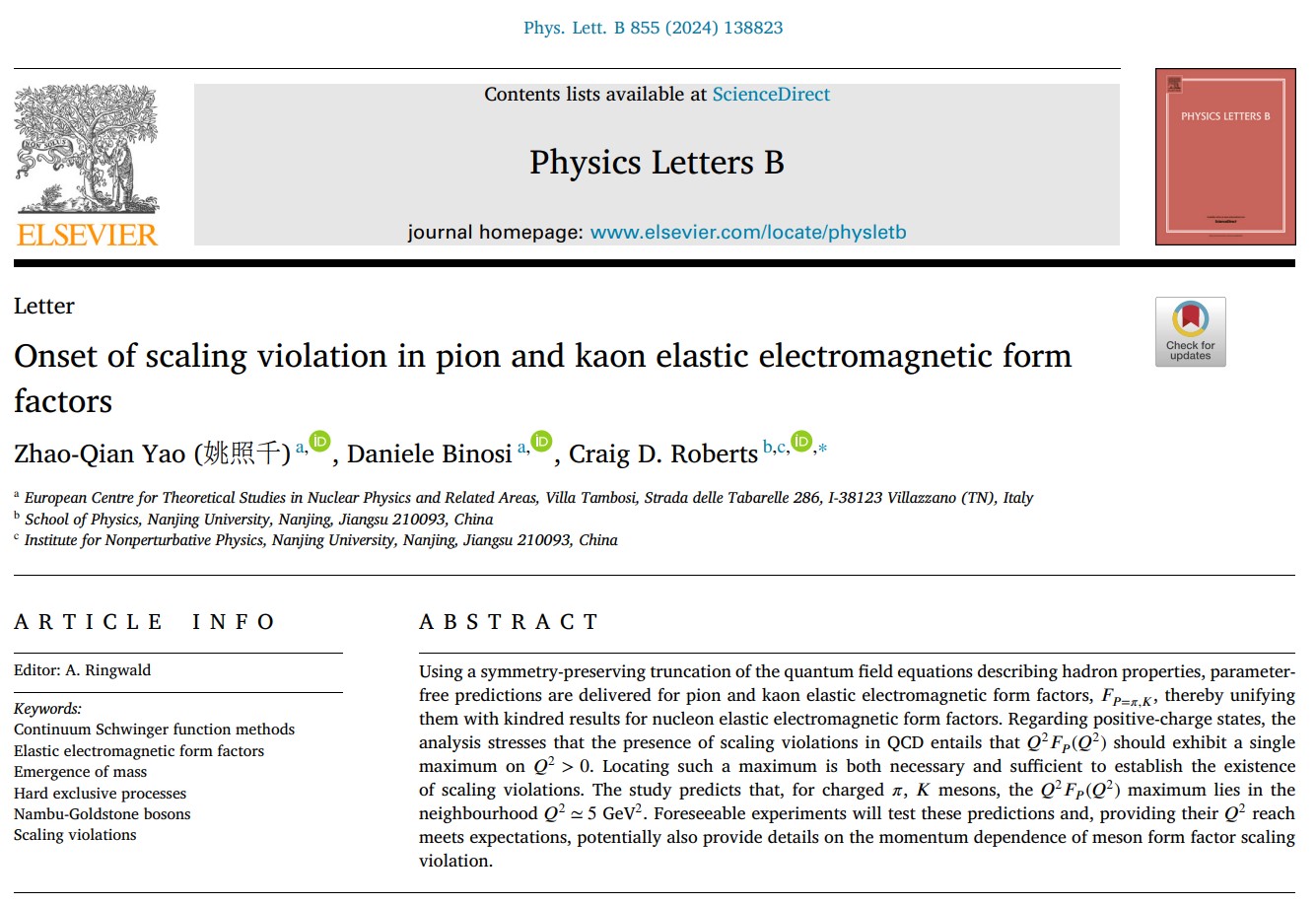 Craig Roberts: cdroberts@nju.edu.cn  455 .. 24/10/10 ..."pi + K + N em and gravitational form factors"
2
.                                             MSWG  - 24/11/21                                                           (32)
Craig Roberts: cdroberts@nju.edu.cn  455 .. 24/10/10 ..."pi + K + N em and gravitational form factors"
3
.                                             MSWG  - 24/11/21                                                           (32)
Hard QCD Prediction
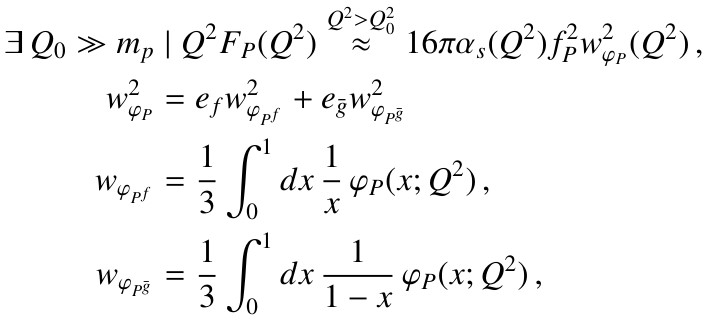 Craig Roberts: cdroberts@nju.edu.cn  455 .. 24/10/10 ..."pi + K + N em and gravitational form factors"
4
.                                             MSWG  - 24/11/21                                                           (32)
Hard QCD Prediction
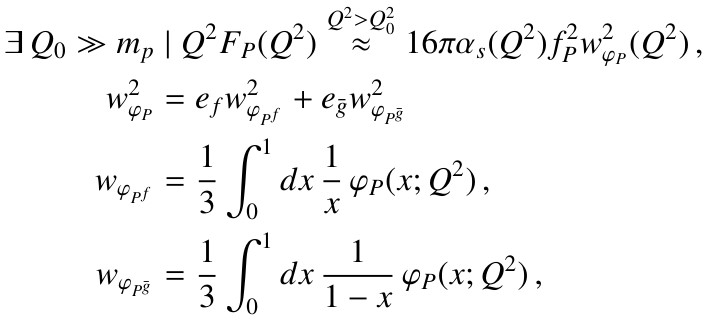 Craig Roberts: cdroberts@nju.edu.cn  455 .. 24/10/10 ..."pi + K + N em and gravitational form factors"
5
.                                             MSWG  - 24/11/21                                                           (32)
CSM Predictions for Meson Form Factors - approximation
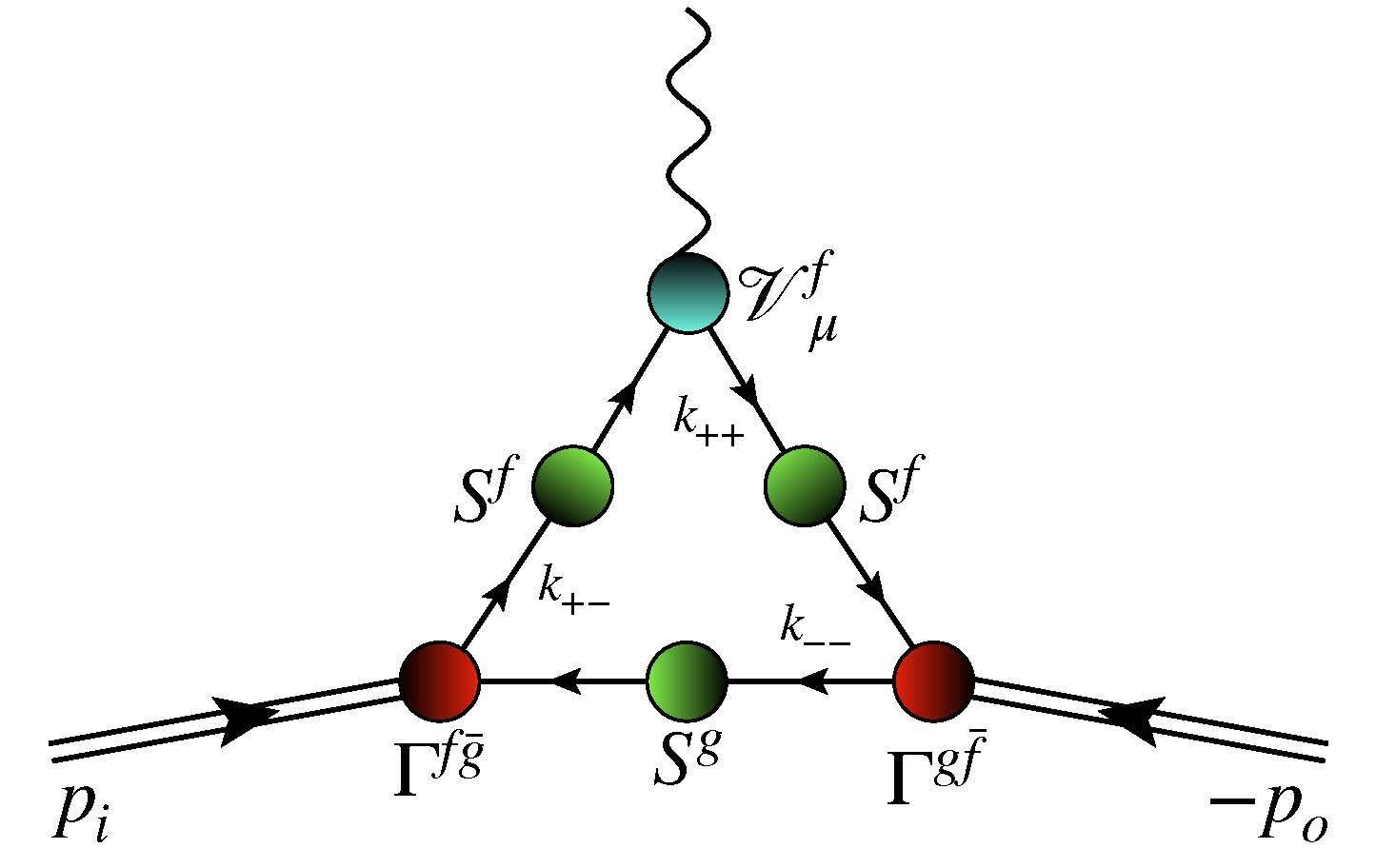 Rainbow-ladder (RL) truncation
Leading-order in a symmetry-preserving, systematically-improvable truncation of all quantum field equations which appear in photon + meson current 
This five-point Schwinger function  
RL truncation specified by kernel of Bethe-Salpeter equation (analogue of Schrödinger equation in quantum field theory)
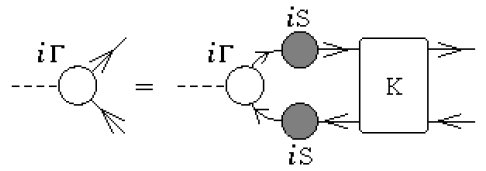 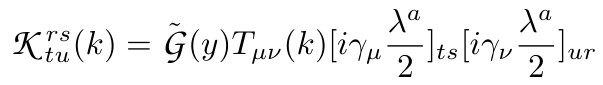 Craig Roberts: cdroberts@nju.edu.cn  455 .. 24/10/10 ..."pi + K + N em and gravitational form factors"
6
.                                             MSWG  - 24/11/21                                                           (32)
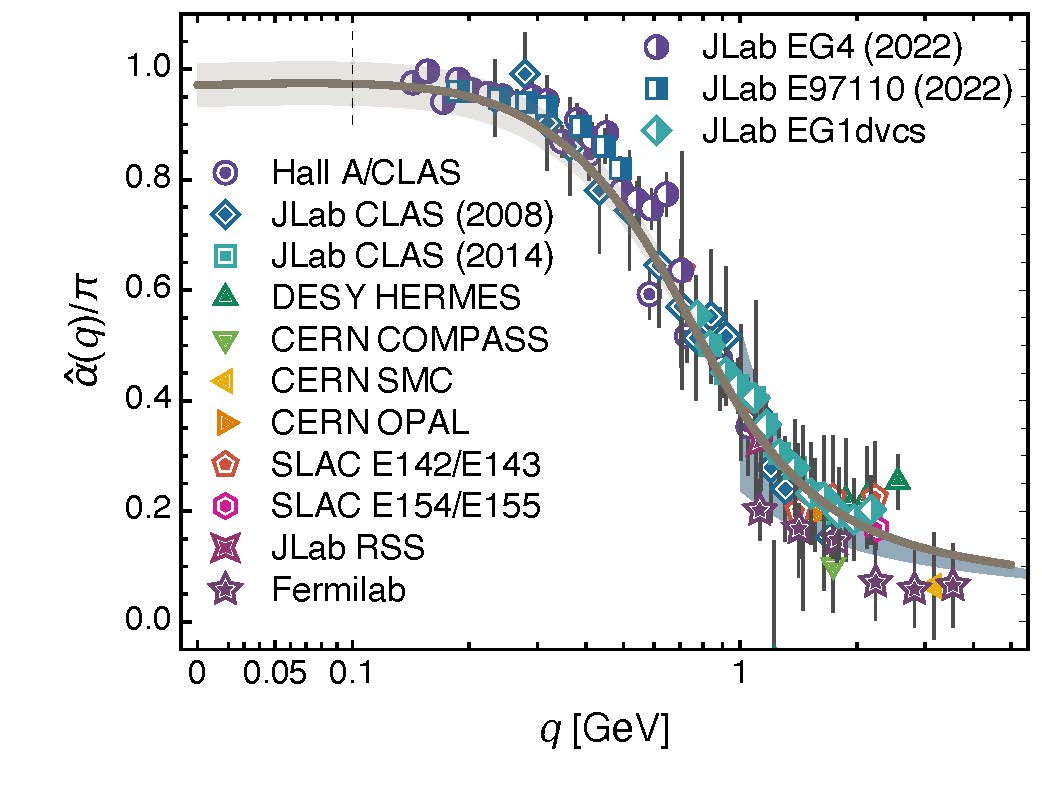 CSM Predictions for Meson Form Factors
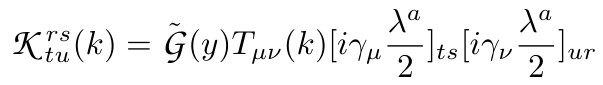 Effective charge from lattice QCD, Z-F. Cui, J.-L. Zhang et al.,
arXiv:1912.08232 [hep-ph], Chin. Phys. C 44 (2020) 083102/1-10
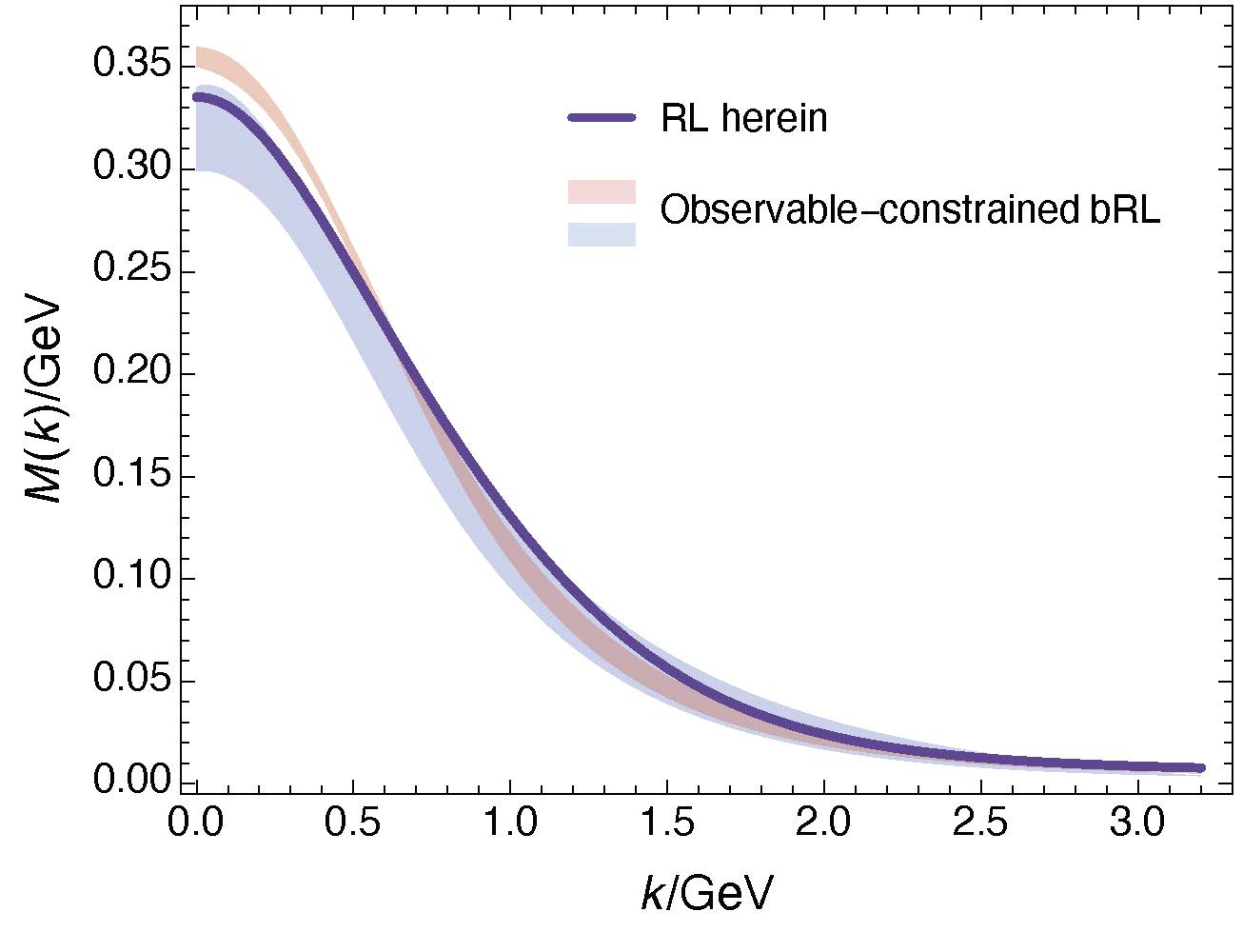 Natural constraints on the gluon-quark vertex, D. Binosi et al., 
arXiv:1609.02568 [nucl-th], Phys. Rev. D 95 (2017) 031501(R)/1-7
Craig Roberts: cdroberts@nju.edu.cn  455 .. 24/10/10 ..."pi + K + N em and gravitational form factors"
7
.                                             MSWG  - 24/11/21                                                           (32)
Pion Form Factor
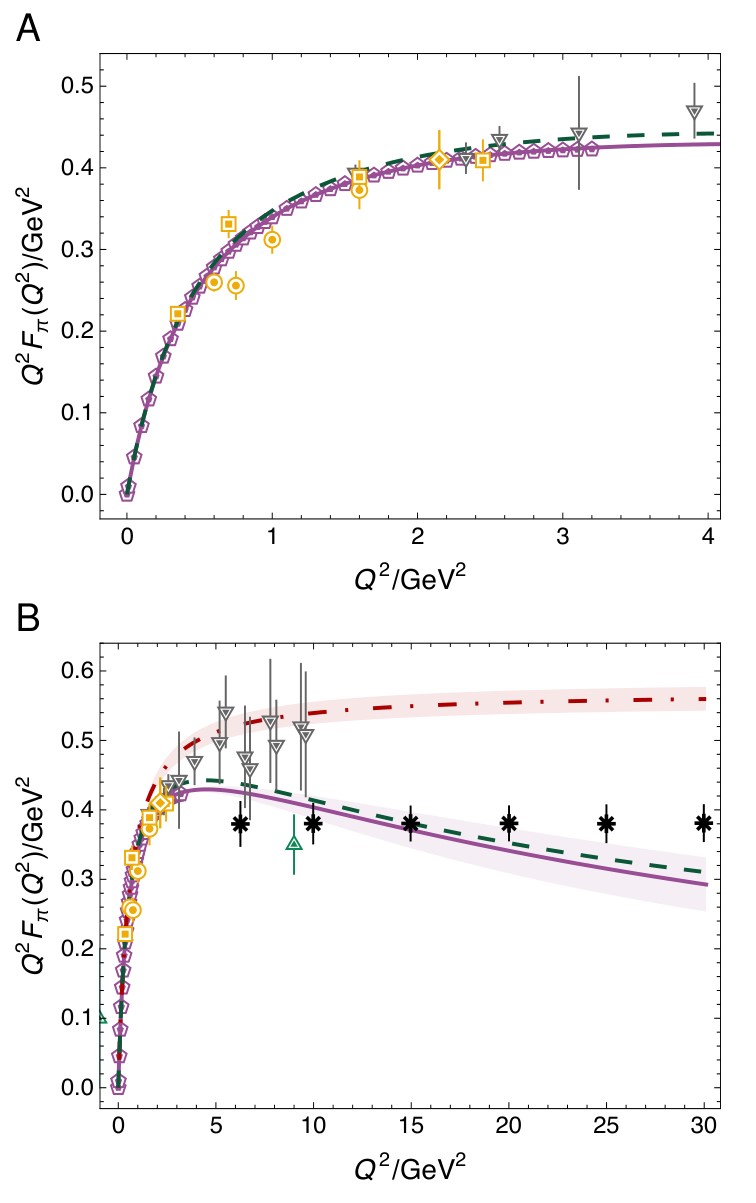 Craig Roberts: cdroberts@nju.edu.cn  455 .. 24/10/10 ..."pi + K + N em and gravitational form factors"
8
.                                             MSWG  - 24/11/21                                                           (32)
Pion Form Factor
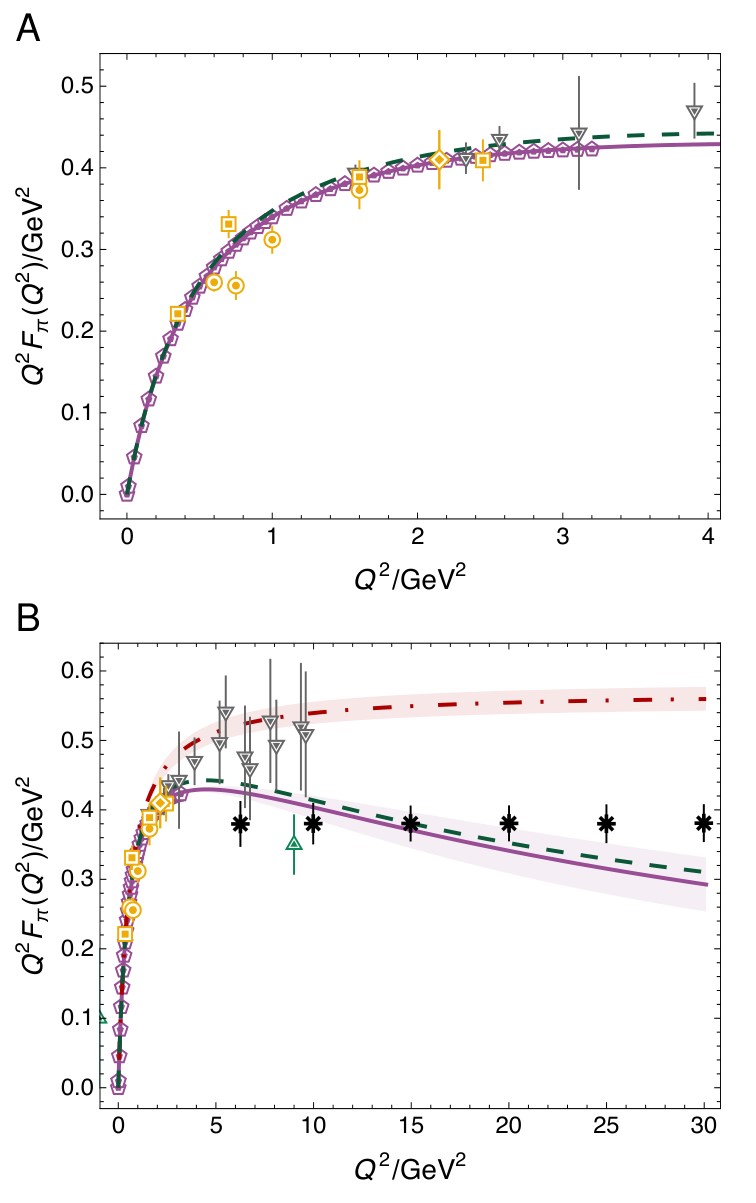 Craig Roberts: cdroberts@nju.edu.cn  455 .. 24/10/10 ..."pi + K + N em and gravitational form factors"
9
.                                             MSWG  - 24/11/21                                                           (32)
Charged kaon form factor
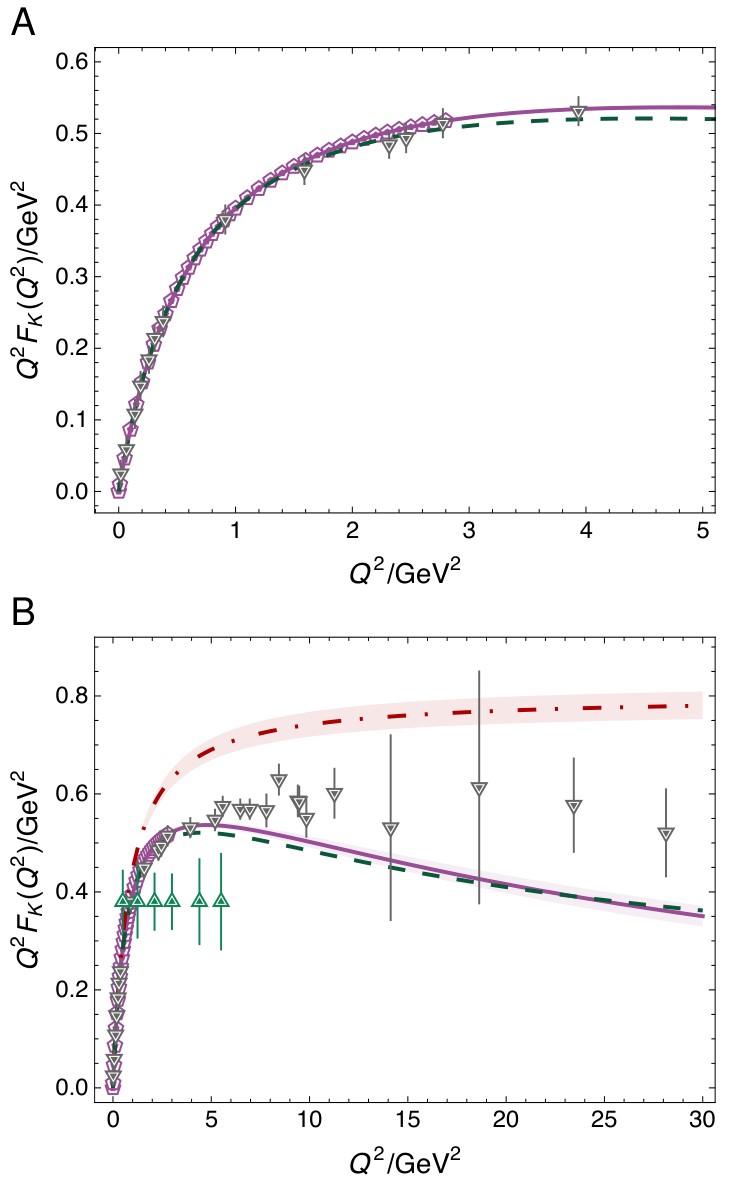 Craig Roberts: cdroberts@nju.edu.cn  455 .. 24/10/10 ..."pi + K + N em and gravitational form factors"
10
.                                             MSWG  - 24/11/21                                                           (32)
Charged kaon form factor
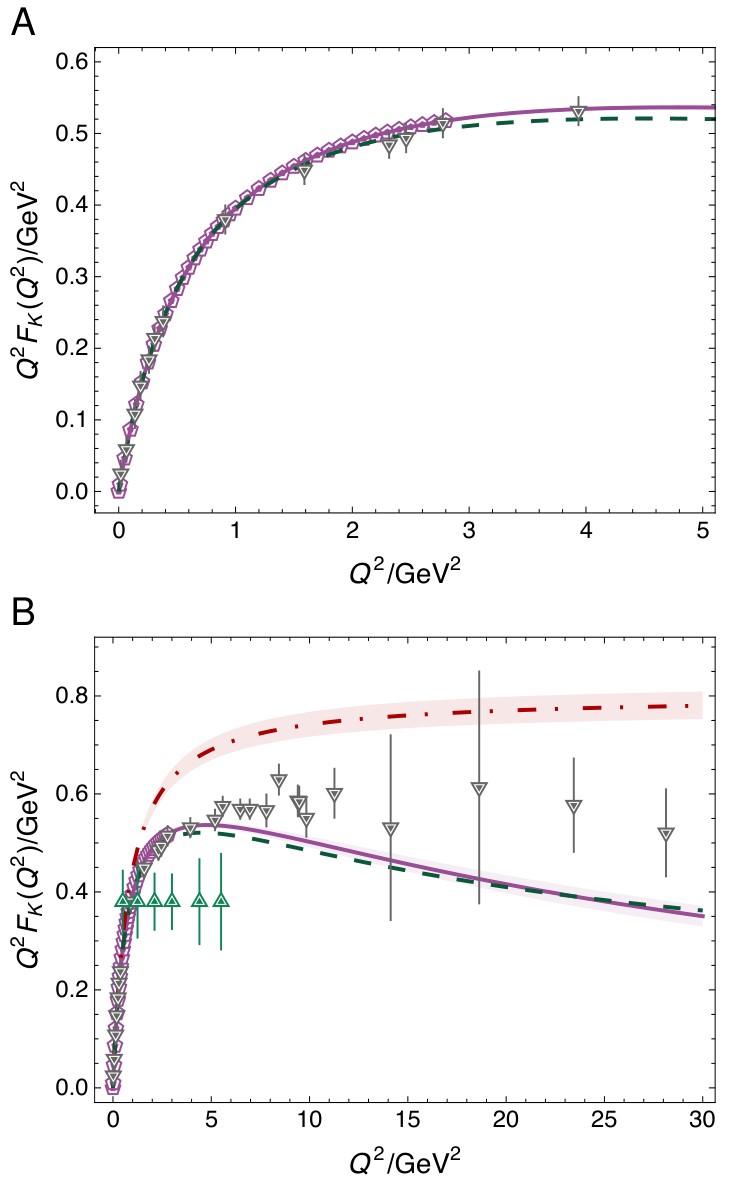 Craig Roberts: cdroberts@nju.edu.cn  455 .. 24/10/10 ..."pi + K + N em and gravitational form factors"
11
.                                             MSWG  - 24/11/21                                                           (32)
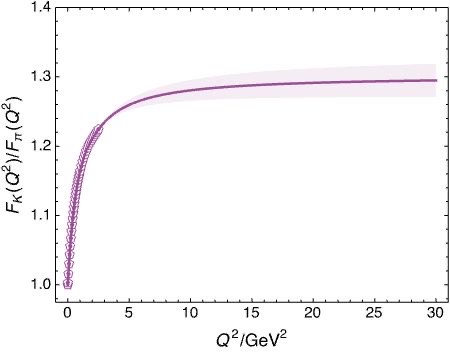 Craig Roberts: cdroberts@nju.edu.cn  455 .. 24/10/10 ..."pi + K + N em and gravitational form factors"
12
.                                             MSWG  - 24/11/21                                                           (32)
Onset of scaling violation in pion and kaon elastic electromagnetic form factors
Zhao-Qian Yao (姚照千), Daniele Binosi and Craig D. Roberts, NJU-INP 087/24 
e-Print: 2405.04681 [hep-ph], Phys. Lett. B 855 (2024) 138823/1-7
Craig Roberts: cdroberts@nju.edu.cn  455 .. 24/10/10 ..."pi + K + N em and gravitational form factors"
13
.                                             MSWG  - 24/11/21                                                           (32)
Nucleon mass from a covariant three-quark Faddeev equation
       G. Eichmann et al., Phys. Rev. Lett. 104 (2010) 201601 
Nucleon charge and magnetisation distributions: flavour separation and zeroes, 
       Zhao-Qian Yao et al., e-Print: 2403.08088 [hep-ph]
Nucleon Gravitational Form Factors, 
       Zhao-Qian Yao et al., e-Print: 2409.15547 [hep-ph]
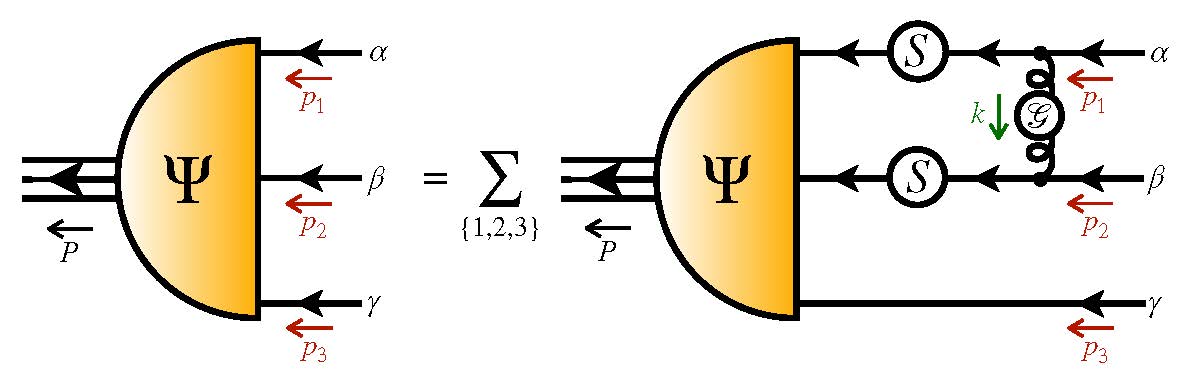 Faddeev Equation for Baryons- Baryon Wave Function
Craig Roberts: cdroberts@nju.edu.cn  455 .. 24/10/10 ..."pi + K + N em and gravitational form factors"
14
.                                             MSWG  - 24/11/21                                                           (32)
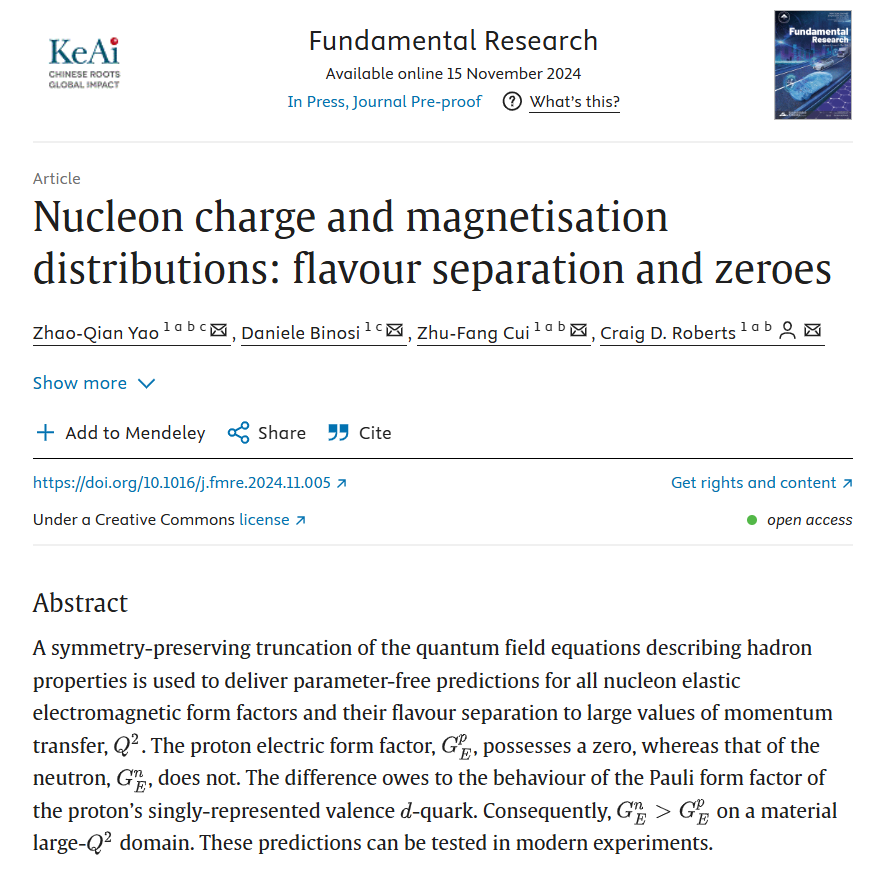 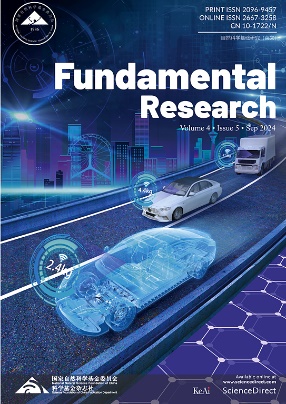 Aims & Scope
Fundamental Research is an open access, peer-reviewed, multidisciplinary journal, which is supervised by the National Natural Science Foundation of China (NSFC). Published bimonthly, it features high-calibre research covering all areas of the natural sciences and high-tech fields.
Craig Roberts: cdroberts@nju.edu.cn  455 .. 24/10/10 ..."pi + K + N em and gravitational form factors"
15
.                                             MSWG  - 24/11/21                                                           (32)
Nucleon as a Bound State
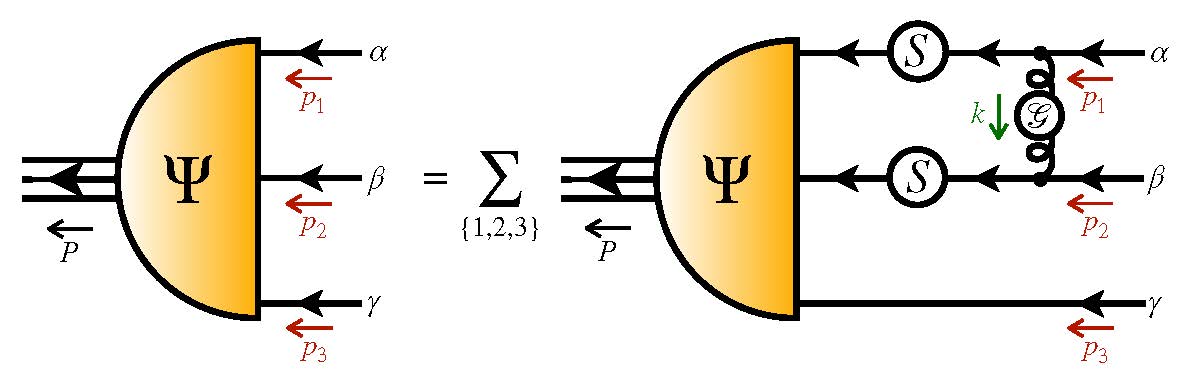 Nucleon charge and magnetisation distributions: flavour separation and zeroes, Zhao-Qian Yao (姚照千), Daniele Binosi, Zhu-Fang Cui (崔著钫), Craig D. Roberts, NJU-INP 085/24, e-Print: 2403.08088 [hep-ph]
Nucleon bound-state problem can be addressed 
      in any approach that provides access to the three-quark six-point Schwinger function
Using CSMs, one begins with the Poincaré-invariant Faddeev equation
Today, there are 3 people in the world who can solve this problem
Only one (姚照千) can handle systems with non-degenerate valence quark flavours
The analysis to be described used precisely the same approach (approximation and interaction) as that employed for pion and kaon electromagnetic form factors
Thus, one arrives at unifying set of parameter-free predictions for all pion and kaon and nucleon elastic electromagnetic form factors and their flavour separation to large values of momentum transfer
All predictions link observables directly with fundamental QCD Schwinger functions and thereby expose novel expressions of emergent phenomena in QCD.
This is the first such set of predictions and the only such set available today
Craig Roberts: cdroberts@nju.edu.cn  455 .. 24/10/10 ..."pi + K + N em and gravitational form factors"
16
.                                             MSWG  - 24/11/21                                                           (32)
Nucleon Electromagnetic Current
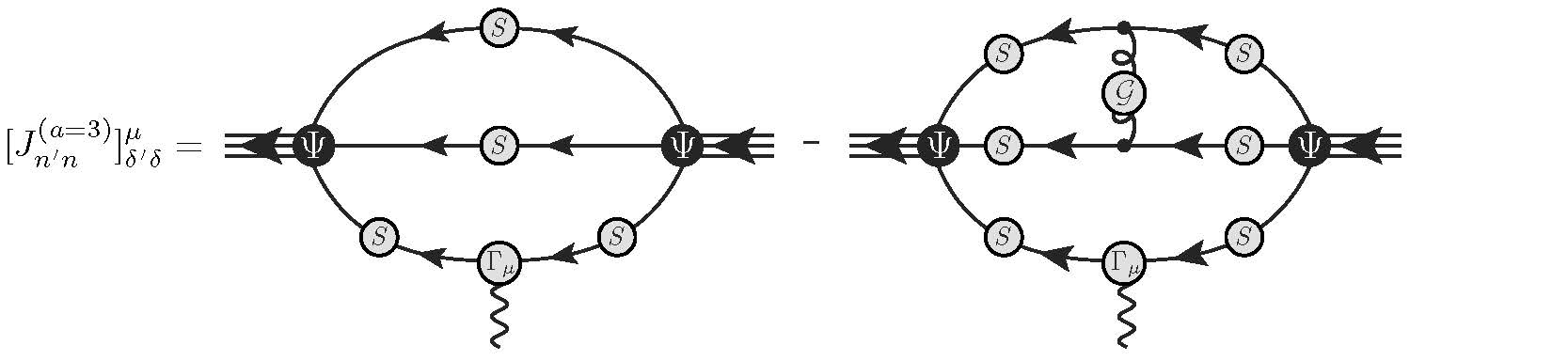 Craig Roberts: cdroberts@nju.edu.cn  455 .. 24/10/10 ..."pi + K + N em and gravitational form factors"
17
.                                             MSWG  - 24/11/21                                                           (32)
Nucleon Static Properties
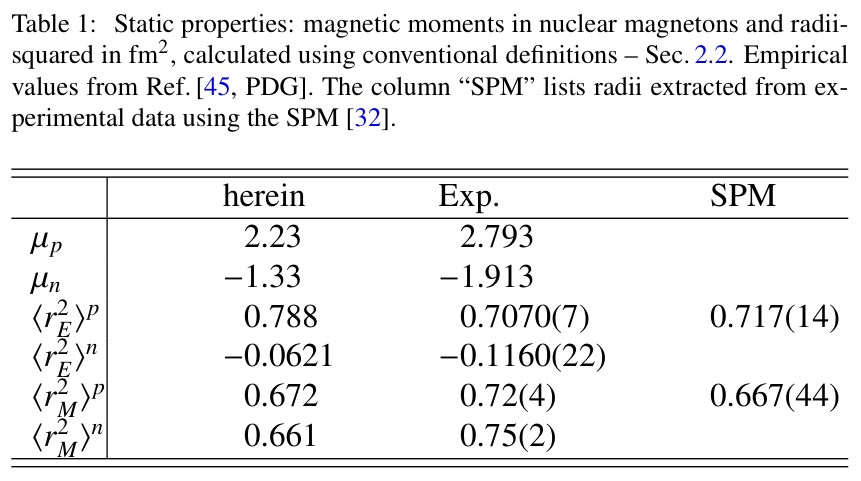 Hadron and light nucleus radii from electron scattering, Zhu-Fang Cui (崔著钫) et al., NJU-INP 058/22, e-Print: 2204.05418 [hep-ph], Chin. Phys. C 46 (2022) 122001/1-16 - Editors' Suggestion
Craig Roberts: cdroberts@nju.edu.cn  455 .. 24/10/10 ..."pi + K + N em and gravitational form factors"
18
.                                             MSWG  - 24/11/21                                                           (32)
Nucleon Electromagnetic Form Factors
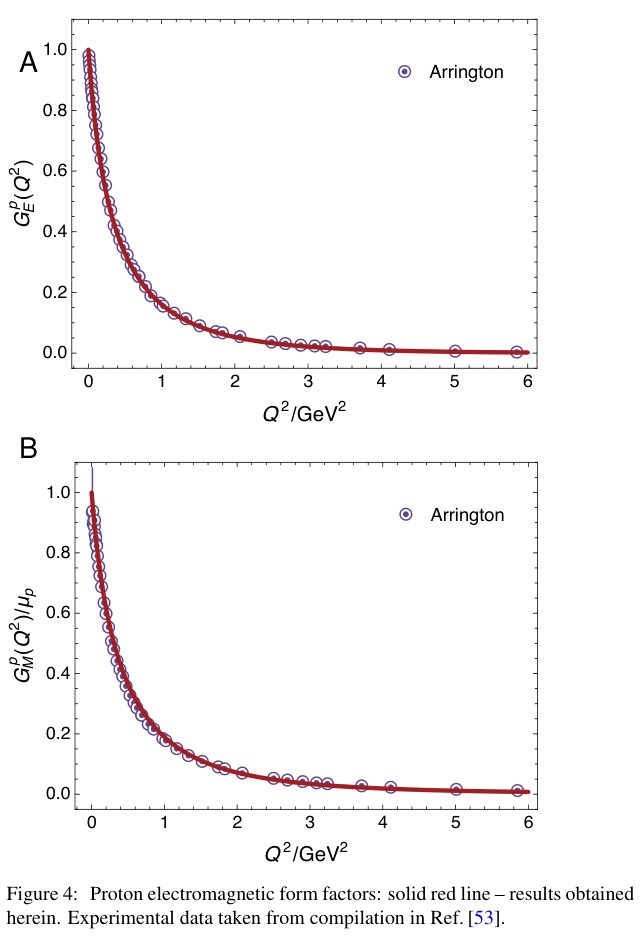 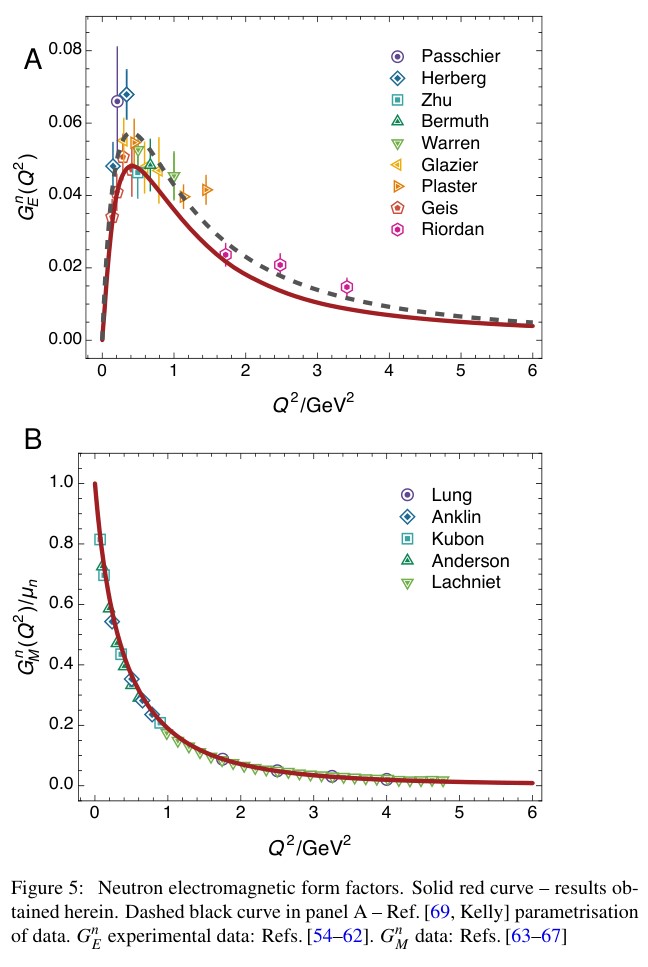 Craig Roberts: cdroberts@nju.edu.cn  455 .. 24/10/10 ..."pi + K + N em and gravitational form factors"
19
.                                             MSWG  - 24/11/21                                                           (32)
Nucleon Electromagnetic Form Factors
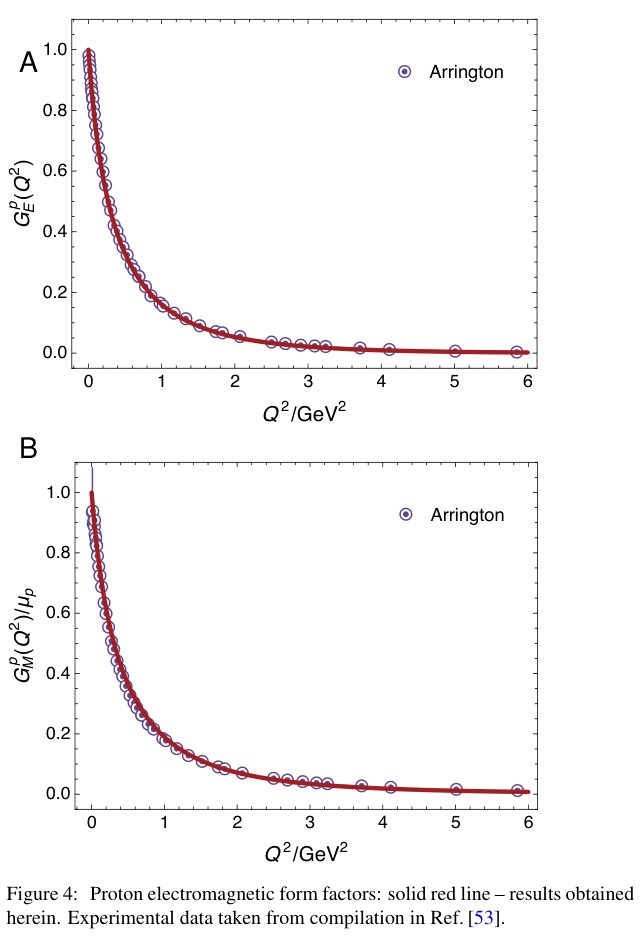 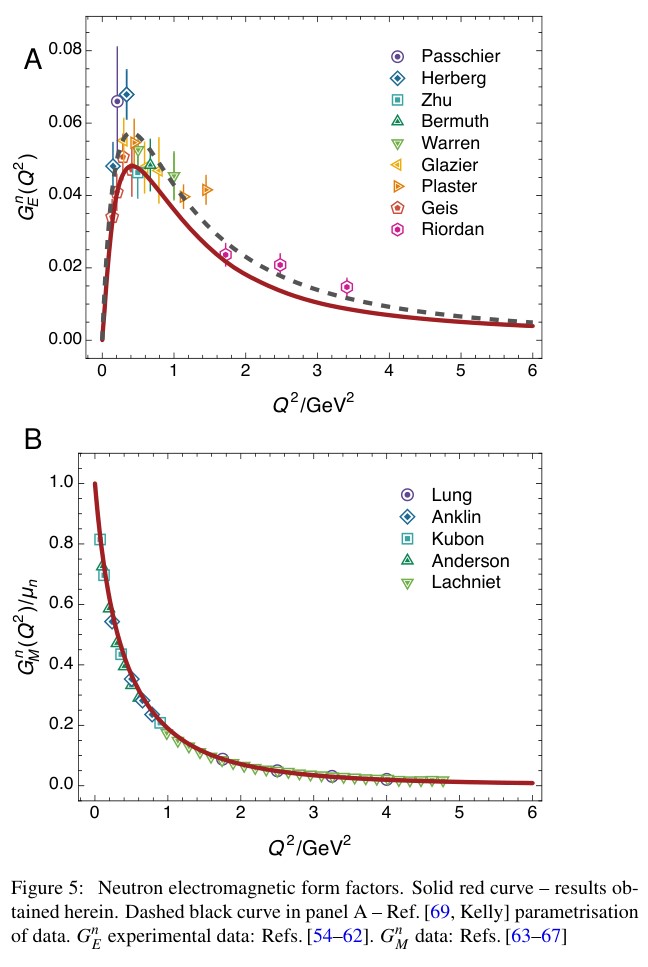 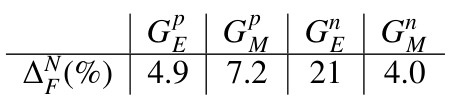 Craig Roberts: cdroberts@nju.edu.cn  455 .. 24/10/10 ..."pi + K + N em and gravitational form factors"
20
.                                             MSWG  - 24/11/21                                                           (32)
Nucleon charge/magnetisation distributions
Craig Roberts: cdroberts@nju.edu.cn  455 .. 24/10/10 ..."pi + K + N em and gravitational form factors"
21
.                                             MSWG  - 24/11/21                                                           (32)
Nucleon Form Factor Flavour Separation
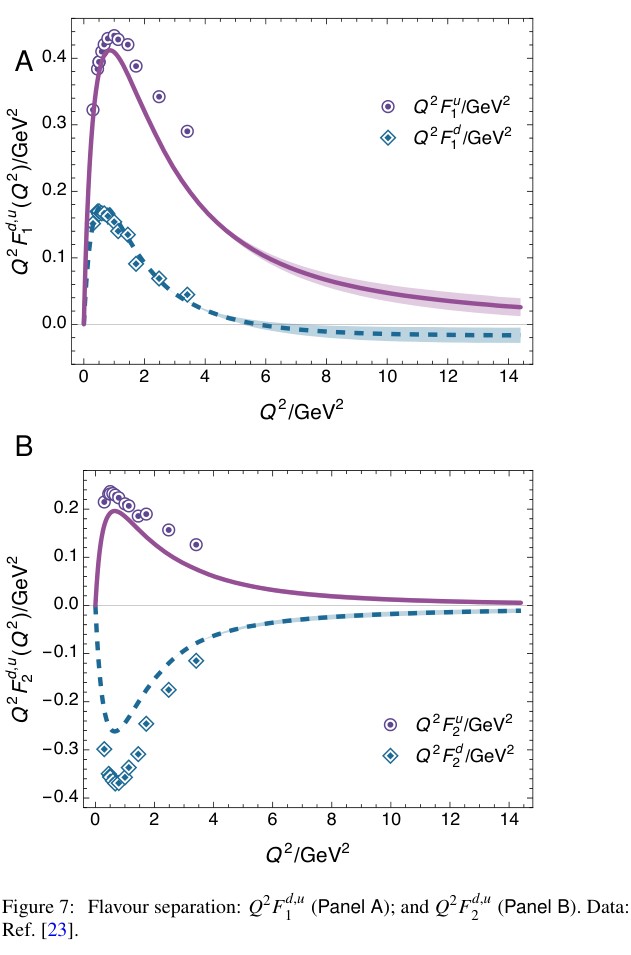 Craig Roberts: cdroberts@nju.edu.cn  455 .. 24/10/10 ..."pi + K + N em and gravitational form factors"
22
.                                             MSWG  - 24/11/21                                                           (32)
To pass through zero or not to pass through zero
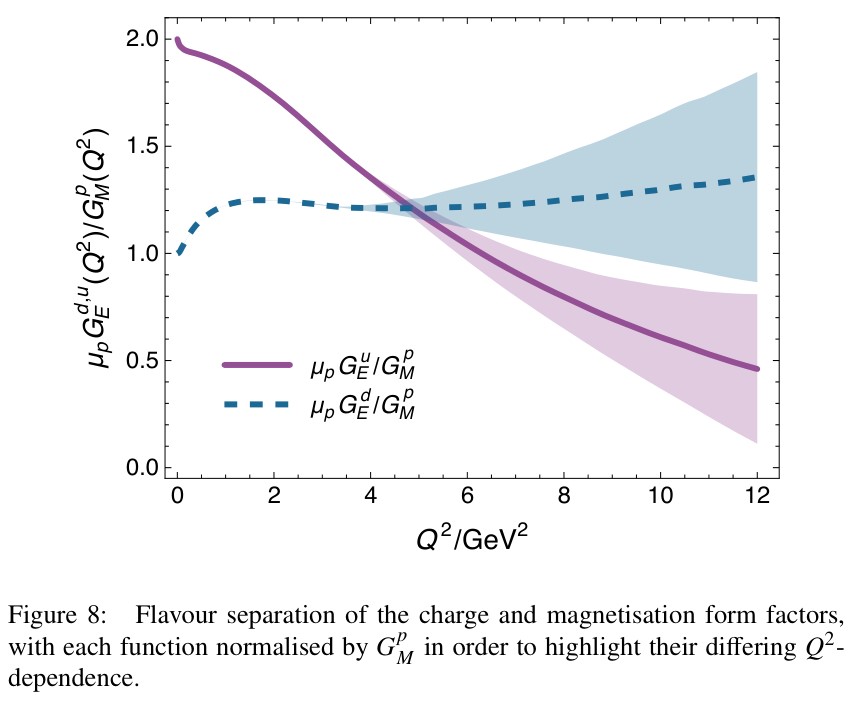 Craig Roberts: cdroberts@nju.edu.cn  455 .. 24/10/10 ..."pi + K + N em and gravitational form factors"
23
.                                             MSWG  - 24/11/21                                                           (32)
Ab initio Faddeev cf. quark + diquark
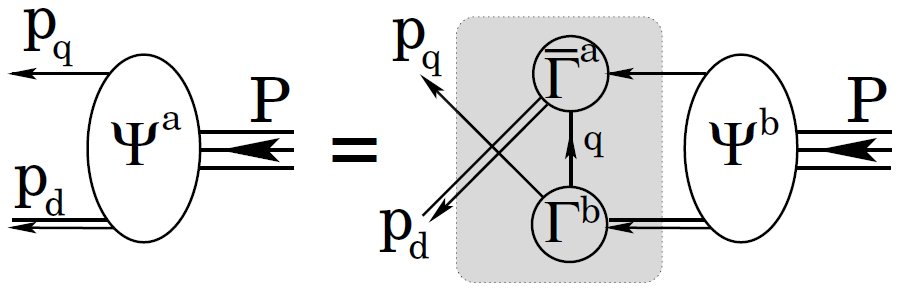 Peng Cheng et al.
Updating quark + diquark QCD-kindred approach 
What improvements are necessary to “reproduce” ab initio Faddeev results
Subsequently revisit nucleon-to-resonance transition form factor calculations
Simultaneously use ab initio Faddeev for such calculations
Testing/highlighting role of diquark correlations
Craig Roberts: cdroberts@nju.edu.cn  455 .. 24/10/10 ..."pi + K + N em and gravitational form factors"
24
.                                             MSWG  - 24/11/21                                                           (32)
Summary: Nucleon Form Factors
Craig Roberts: cdroberts@nju.edu.cn  455 .. 24/10/10 ..."pi + K + N em and gravitational form factors"
25
.                                             MSWG  - 24/11/21                                                           (32)
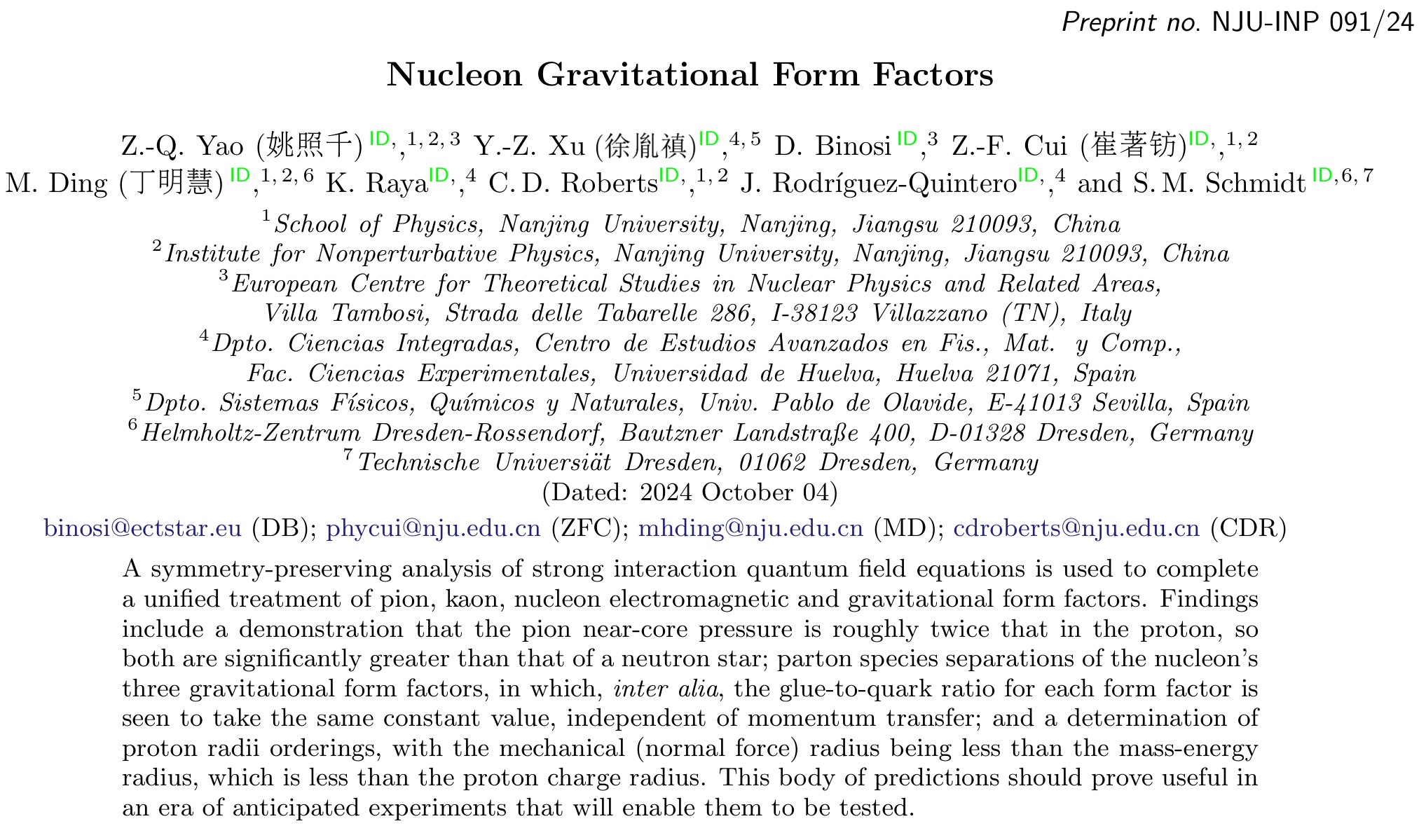 Craig Roberts: cdroberts@nju.edu.cn  455 .. 24/10/10 ..."pi + K + N em and gravitational form factors"
26
.                                             MSWG  - 24/11/21                                                           (32)
Nucleon Gravitational Form Factors
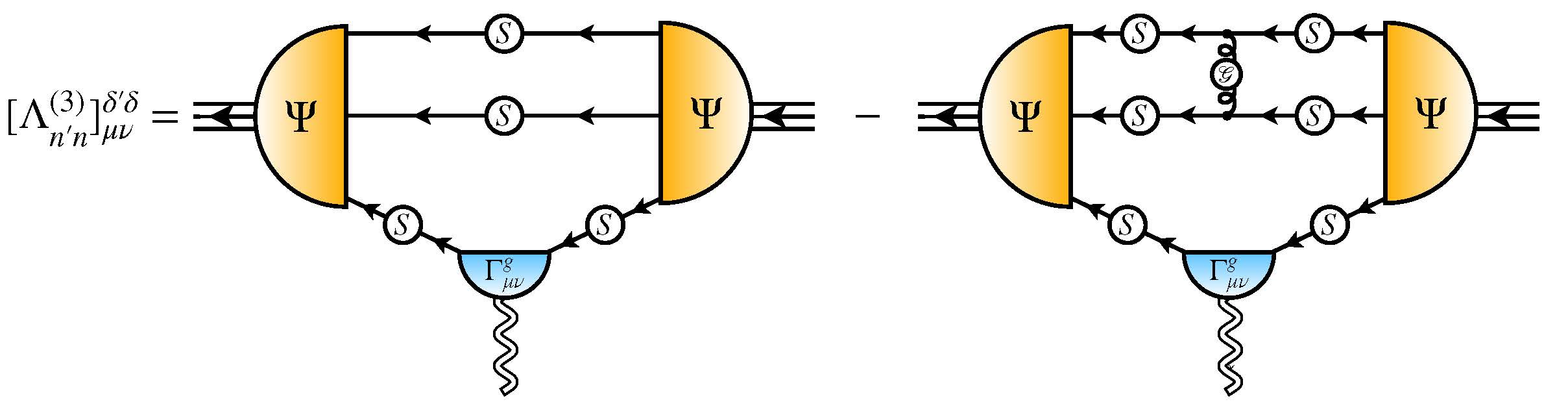 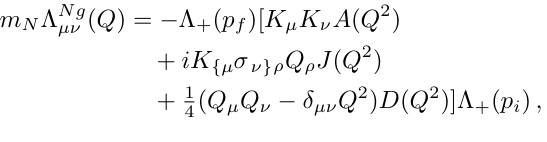 GFFs Accessible via GPDs
Last unknown global property of nucleon
Craig Roberts: cdroberts@nju.edu.cn  455 .. 24/10/10 ..."pi + K + N em and gravitational form factors"
27
.                                             MSWG  - 24/11/21                                                           (32)
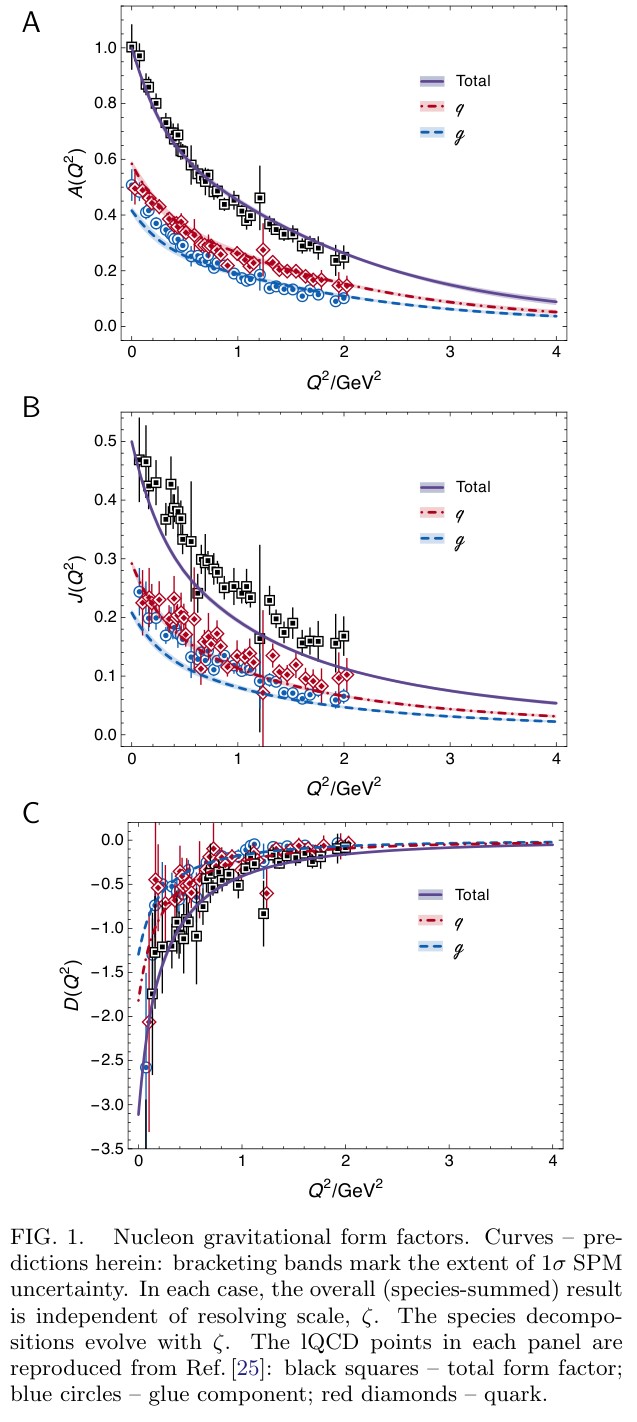 Predicted GFFs
Craig Roberts: cdroberts@nju.edu.cn  455 .. 24/10/10 ..."pi + K + N em and gravitational form factors"
28
.                                             MSWG  - 24/11/21                                                           (32)
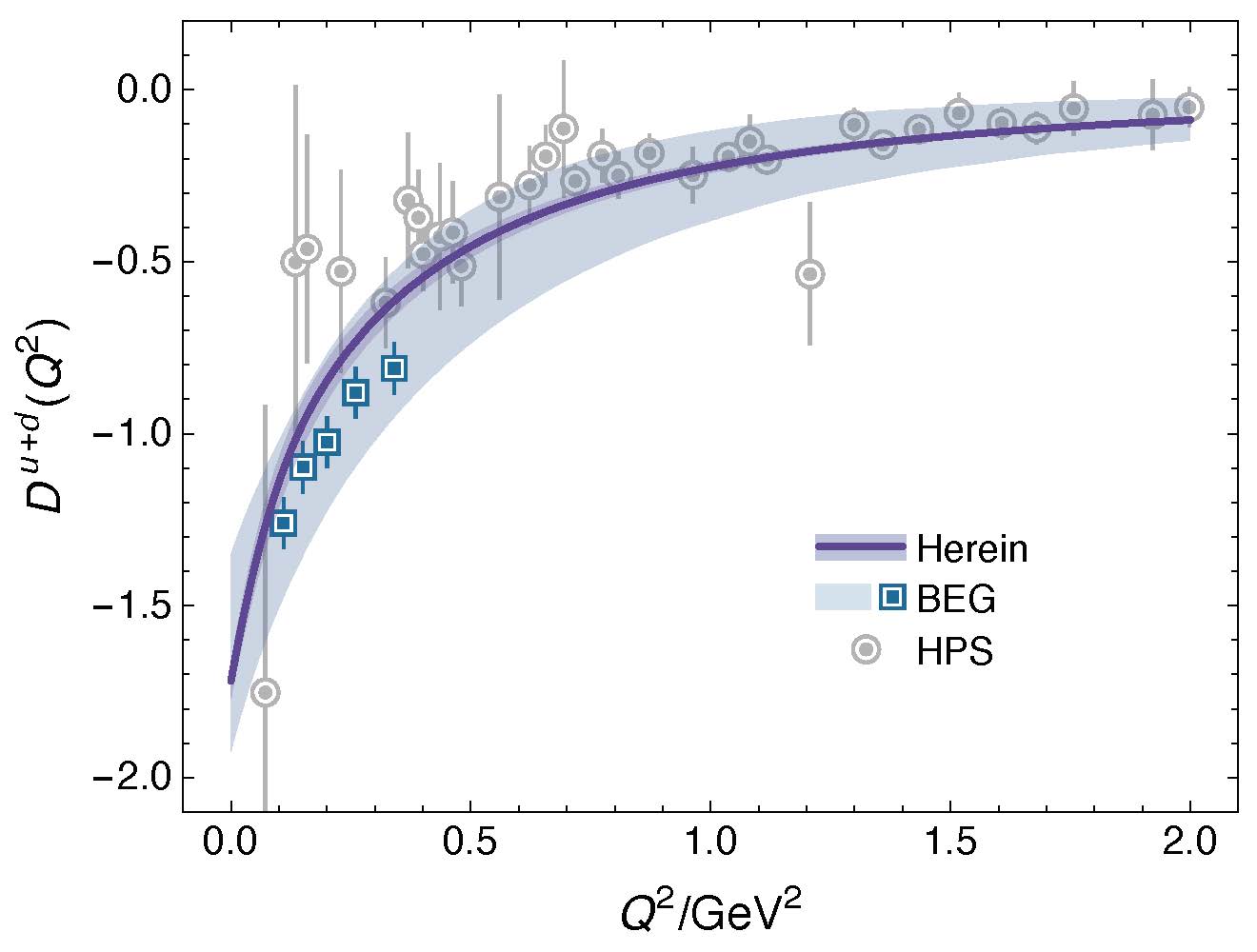 BEG: Inference from existing DVCS data
V. D. Burkert, L. Elouadrhiri, F.-X. Girod, The pressure
distribution inside the proton, Nature 557 (7705) (2018) pp. 396–399.
Craig Roberts: cdroberts@nju.edu.cn  455 .. 24/10/10 ..."pi + K + N em and gravitational form factors"
29
.                                             MSWG  - 24/11/21                                                           (32)
All-Orders Evolution of Parton Distributions: Principle, Practice, and Predictions
Pei-Lin Yin (尹佩林), NJU-INP 075/23, e-Print: 2306.03274 [hep-ph]
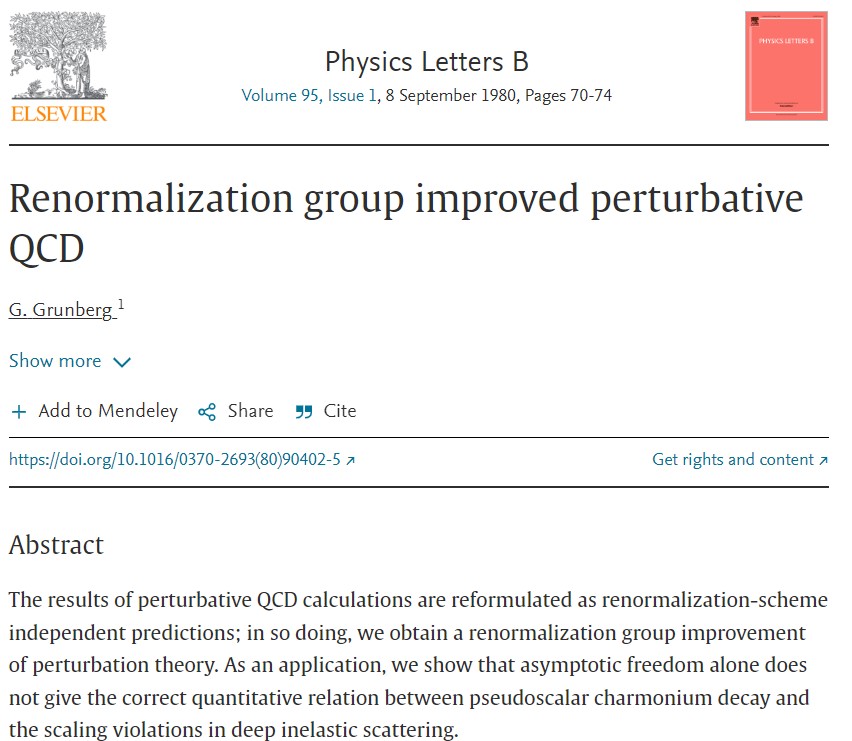 All-orders evolution
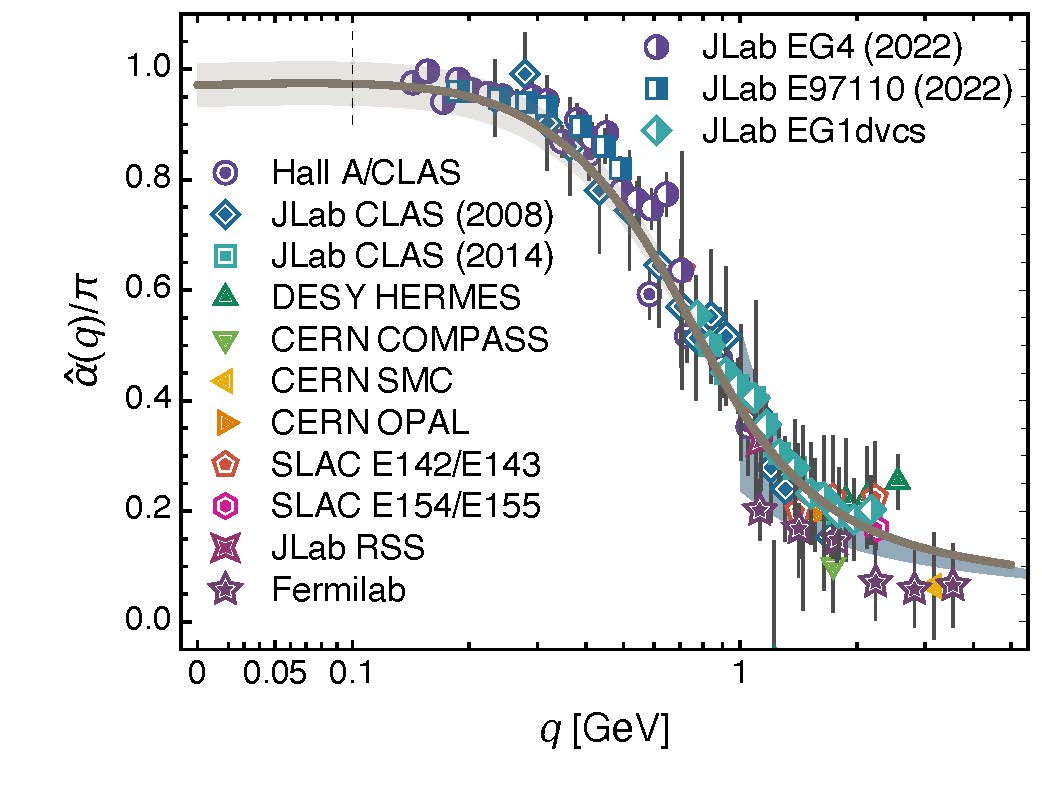 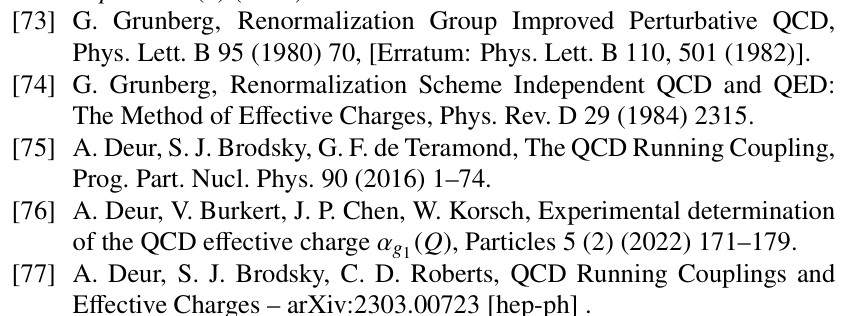 Craig Roberts: cdroberts@nju.edu.cn  455 .. 24/10/10 ..."pi + K + N em and gravitational form factors"
30
.                                             MSWG  - 24/11/21                                                           (32)
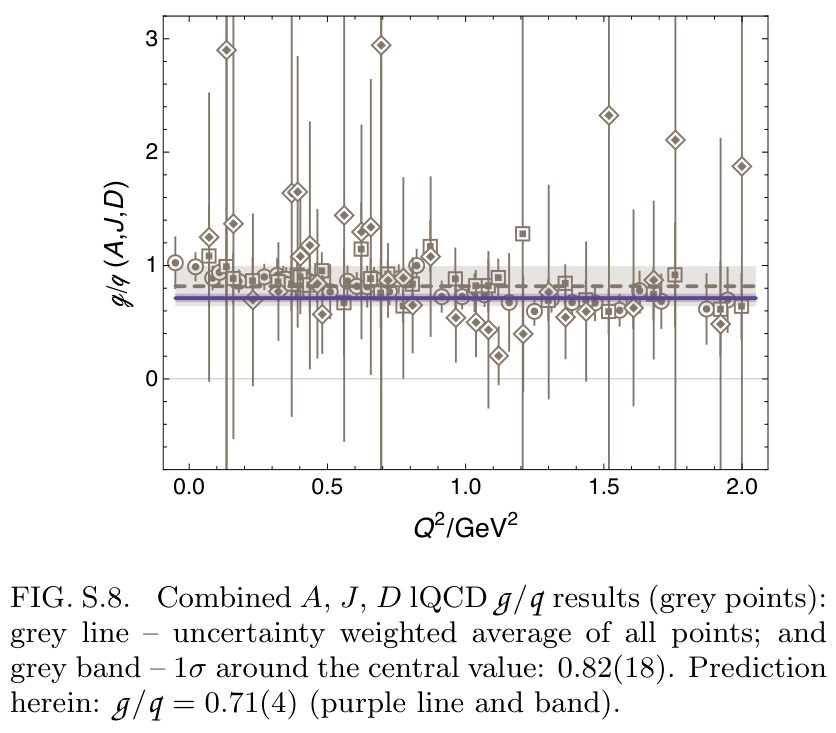 Craig Roberts: cdroberts@nju.edu.cn  455 .. 24/10/10 ..."pi + K + N em and gravitational form factors"
31
.                                             MSWG  - 24/11/21                                                           (32)
Proton Pressure Profiles
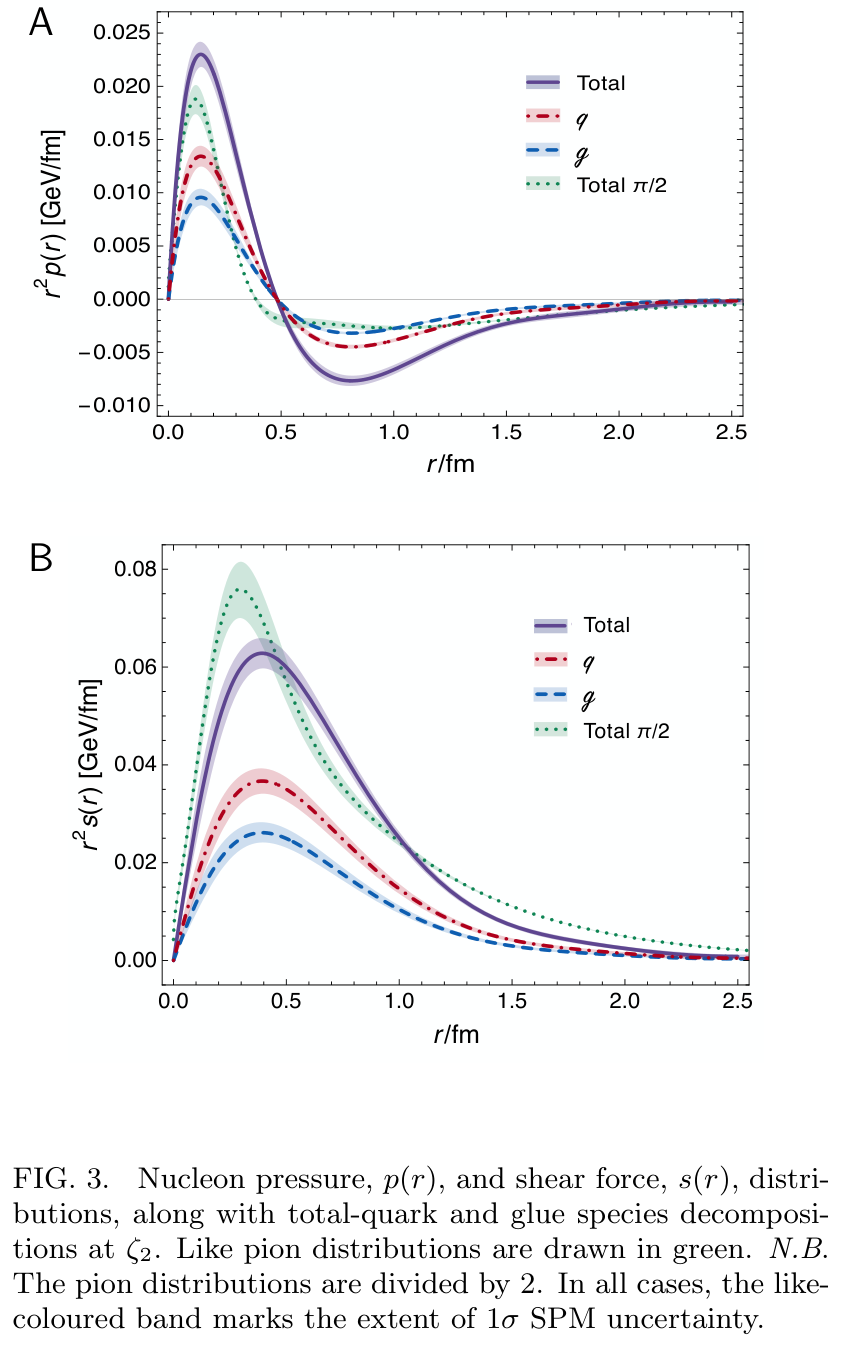 Craig Roberts: cdroberts@nju.edu.cn  455 .. 24/10/10 ..."pi + K + N em and gravitational form factors"
32
.                                             MSWG  - 24/11/21                                                           (32)
Summary: Nucleon Gravitational Form Factors
Craig Roberts: cdroberts@nju.edu.cn  455 .. 24/10/10 ..."pi + K + N em and gravitational form factors"
33
.                                             MSWG  - 24/11/21                                                           (32)
Positivity of unpolarised DFs
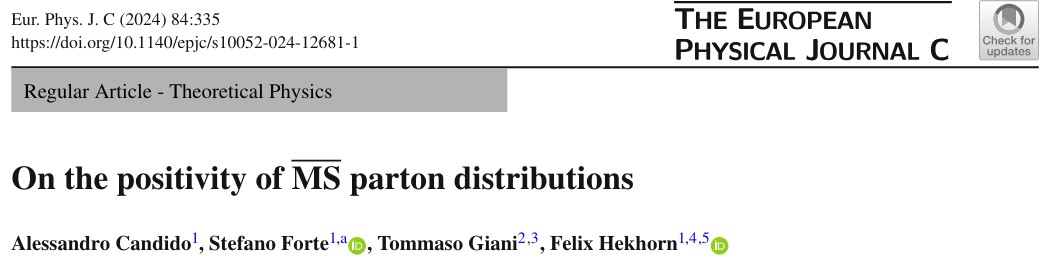 Craig Roberts: cdroberts@nju.edu.cn  453 .. 24/08/09 ..."Recent Progress in Strong QCD"
34
12 Wkshp Hadron Physics & Opportunities Worldwide, Dalian - 24/08/04-09      (42)
Gather all pieces of the puzzle … Reveal the source of Nature’s basic mass-scale
Synergy of Experiment, Phenomenology, Theory
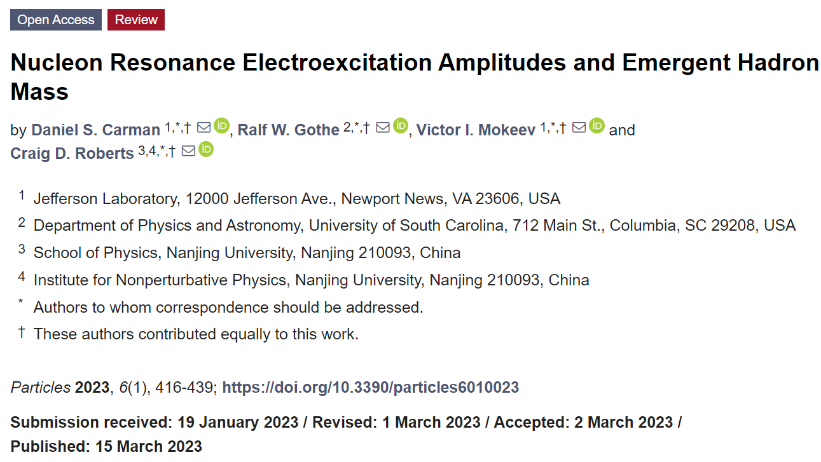 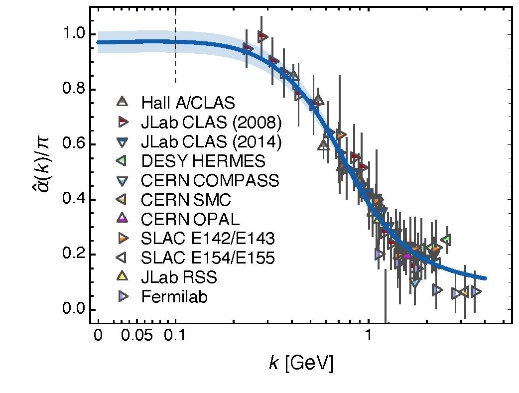 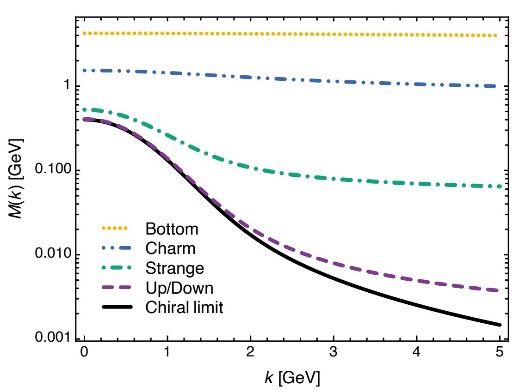 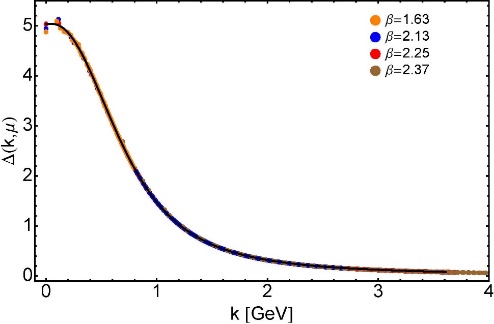 Craig Roberts: cdroberts@nju.edu.cn  455 .. 24/10/10 ..."pi + K + N em and gravitational form factors"
35
.                                             MSWG  - 24/11/21                                                           (32)
Grant no. 12135007
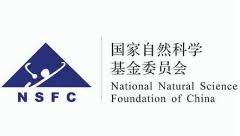 Emergent Hadron Mass
QCD is unique amongst known fundamental theories of natural phenomena
The degrees-of-freedom used to express the scale-free Lagrangian are not directly observable
Massless gauge bosons become massive, with no “human” interference
Gluon mass ensures a stable, infrared completion of the theory through the appearance of a running coupling that saturates at infrared momenta, being everywhere finite
Massless fermions become massive, producing
Massive baryons and simultaneously Massless mesons
These emergent features of QCD are expressed in every strong interaction observable 
They can also be revealed via 
	EHM interference with Nature’s other known source of mass = Higgs
We are capable of building facilities that can validate these concepts, proving QCD to be 
	the 1st well-defined four-dimensional quantum field theory ever contemplated
This may open doors that lead far beyond the Standard Model
Craig Roberts: cdroberts@nju.edu.cn  455 .. 24/10/10 ..."pi + K + N em and gravitational form factors"
36
.                                             MSWG  - 24/11/21                                                           (32)
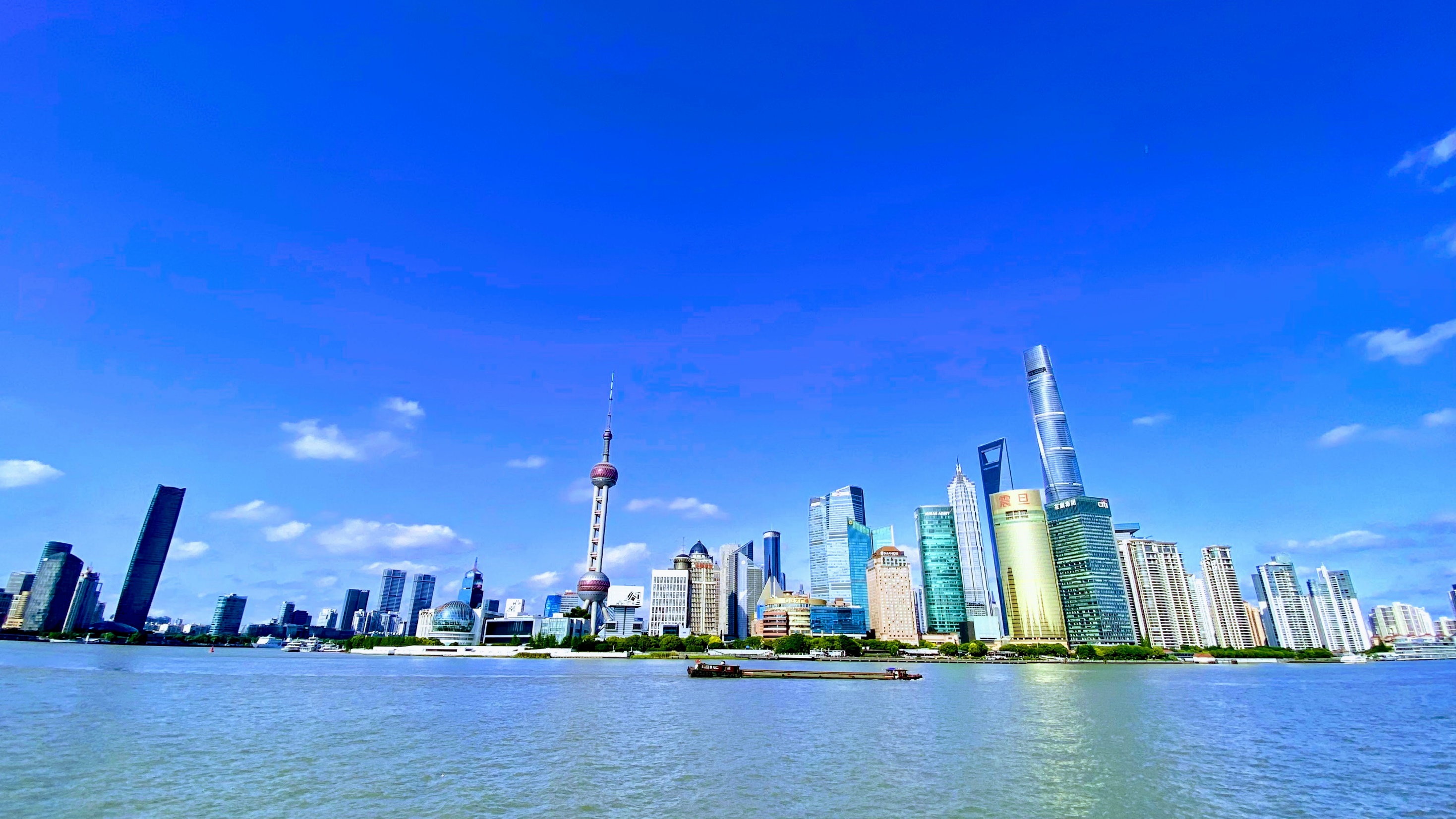 There are theories of many things,
But is there a theory of everything?
Thankyou
37
Craig Roberts: cdroberts@nju.edu.cn  455 .. 24/10/10 ..."pi + K + N em and gravitational form factors"
.                                             MSWG  - 24/11/21                                                           (32)
Craig Roberts: cdroberts@nju.edu.cn  455 .. 24/10/10 ..."pi + K + N em and gravitational form factors"
38
.                                             MSWG  - 24/11/21                                                           (32)